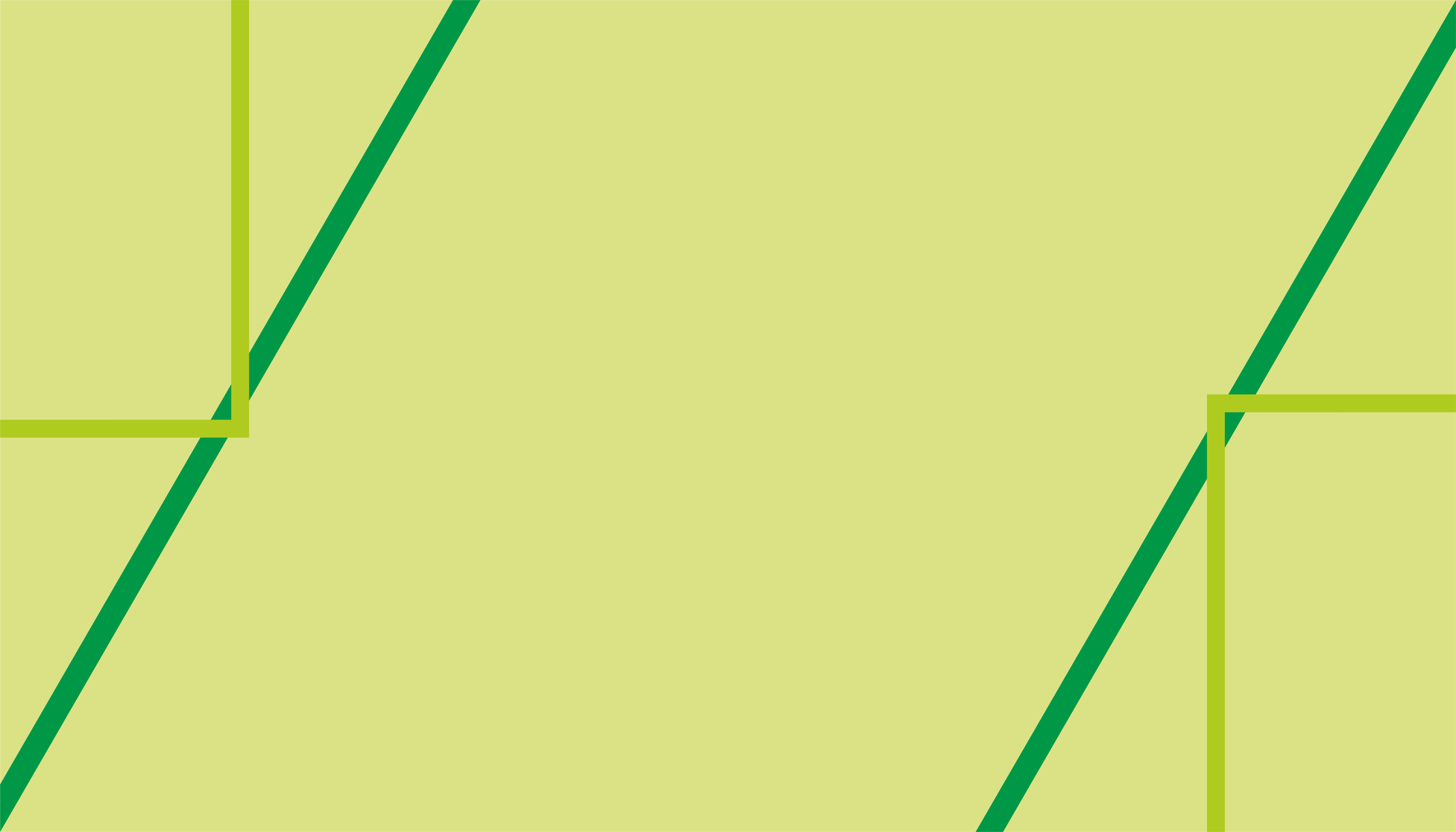 КГУ «РЕГИОНАЛЬНЫЙ ЦЕНТР ПСИХОЛОГИЧЕСКОЙ ПОДДЕРЖКИ 
И ДОПОЛНИТЕЛЬНОГО ОБРАЗОВАНИЯ» УПРАВЛЕНИЯ ОБРАЗОВАНИЯ АКИМАТА КОСТАНАЙСКОЙ ОБЛАСТИ
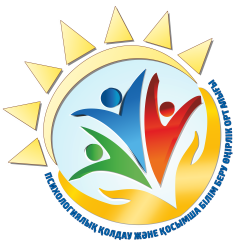 ПАМЯТКА 
«Как сохранить психологическое здоровье ребенка?»
 (для родителей)
Вселяйте в ребенка уверенность, что все в его делах должно получиться
Не унижайте ребенка криком, решайте проблемы беседой
Не сравнивайте ребенка с другими детьми
Радуйтесь успехам ребенка, не ругайте за неудачи
Любите ребенка и проявляйте свою любовь, чтобы он видел заботу
Всегда находите время поговорить с ребенком, интересуйтесь его проблемами
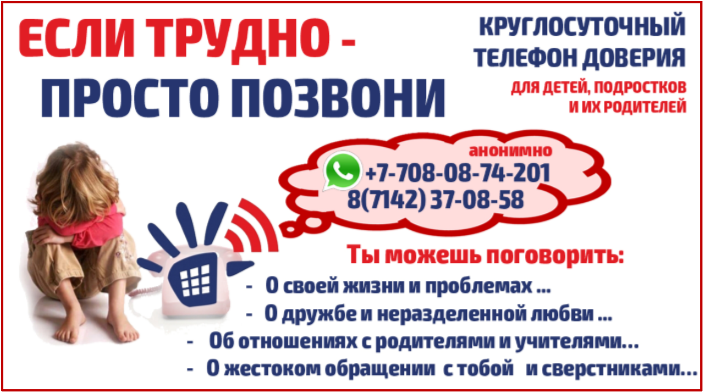 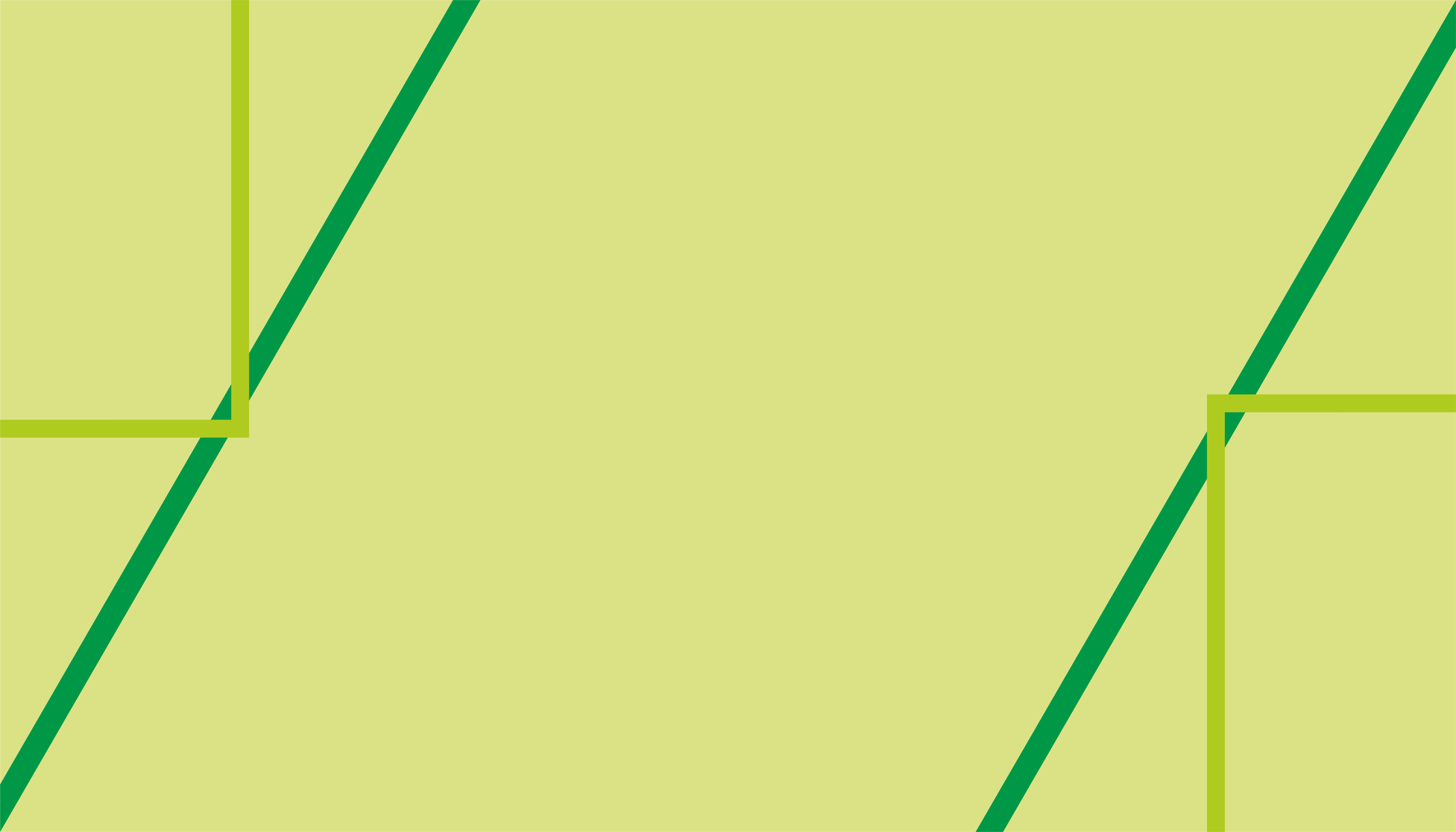 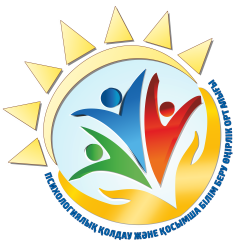 ҚОСТАНАЙ ОБЛЫСЫ ӘКІМДІГІ БІЛІМ БАСҚАРМАСЫНЫҢ «ПСИХОЛОГИЯЛЫҚ ҚОЛДАУ ЖӘНЕ ҚОСЫМША БІЛІМ БЕРУ ӨҢІРЛІК ОРТАЛЫҒЫ» КММ
ЖАДЫНАМА 
«Баланың психологиялық денсаулығын 
қалай сақтауға болады?»
(ата –аналарға арналған)
Балаға оның ісінде бәрі ойдағыдай болуы керек деген сенімділік ұялатыңыз.
Баланы айқаймен қорламаңыз, мәселелерді сөйлесу арқылы шешіңіз
Баланы басқа балалармен салыстырмаңыз
Баланың жетістіктеріне қуаныңыз, сәтсіздіктер үшін ренжімеңіз
Баланы жақсы көріңіз және қамқорлықты көру үшін сүйіспеншілігіңізді көрсетіңіз
Әрқашан баламен сөйлесуге уақыт табыңыз, оның проблемаларына қызығушылық танытыңыз
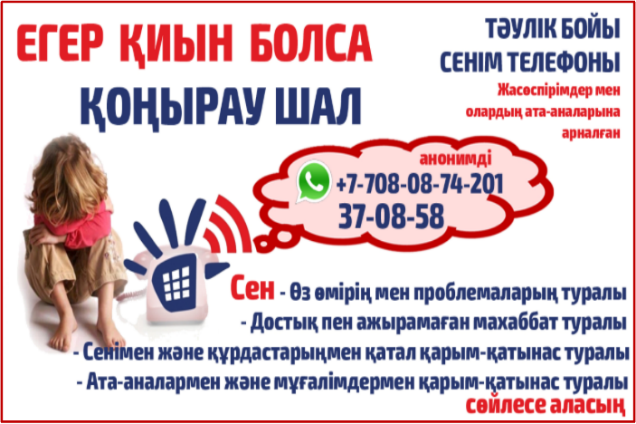